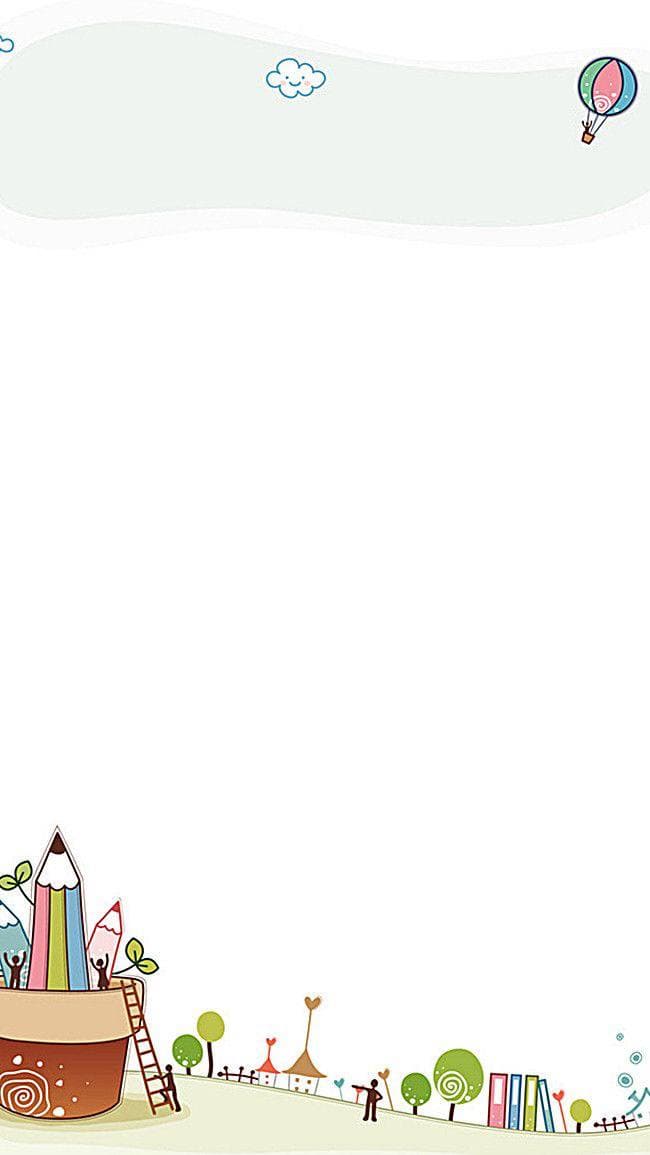 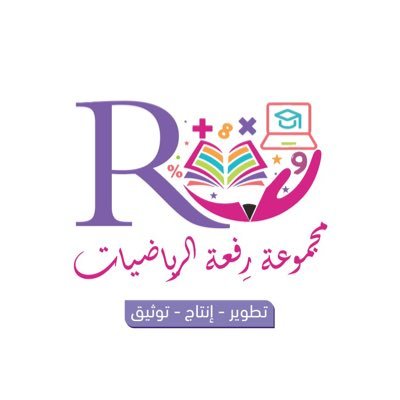 4 - 7
ترتيب الأعـداد حتى 10
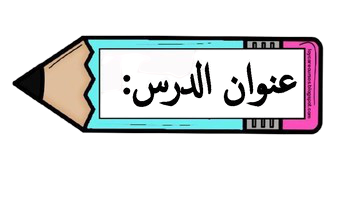 أ.أحـمـد الأحـمـدي  @ahmad9963
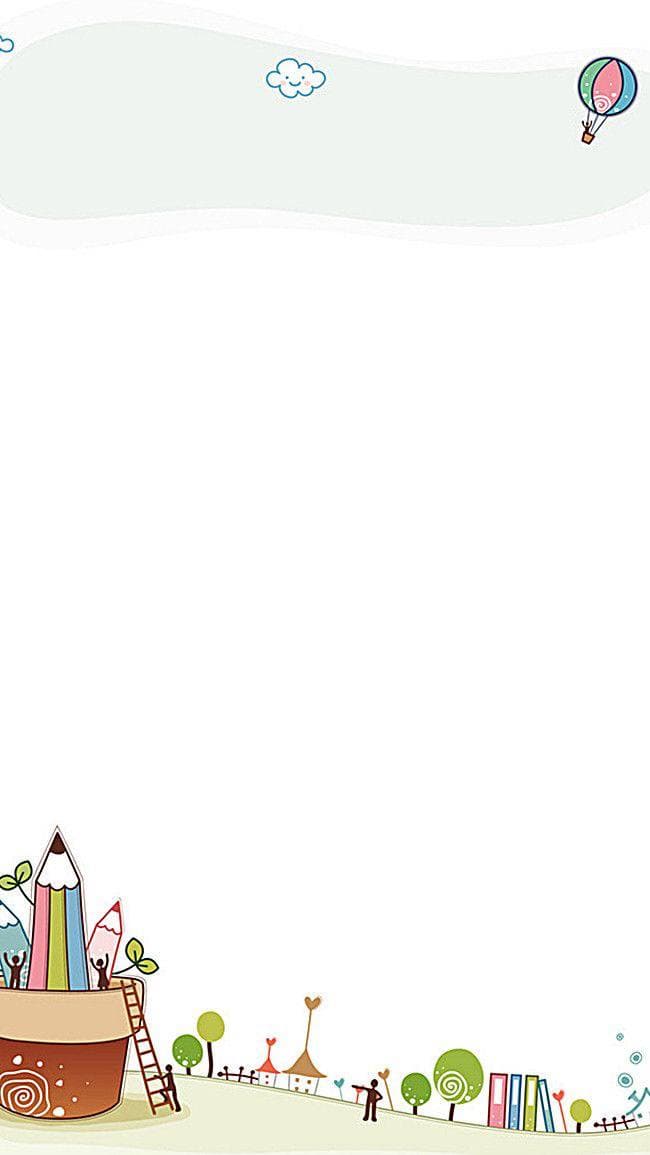 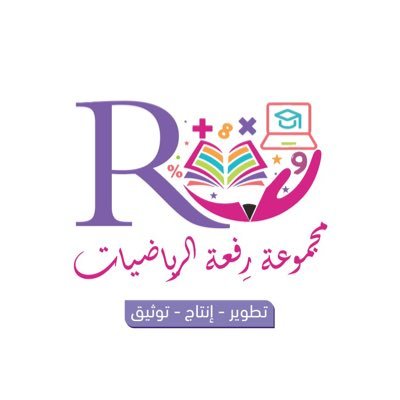 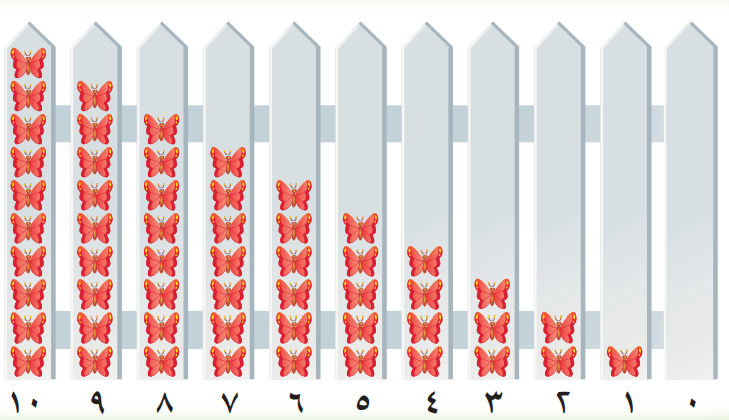 فكرة الدرس

أرتب الأعداد من صفر إلى 10 باستعمال الرسوم التوضيحية

المفردات
الترتيب
أ.أحـمـد الأحـمـدي  @ahmad9963
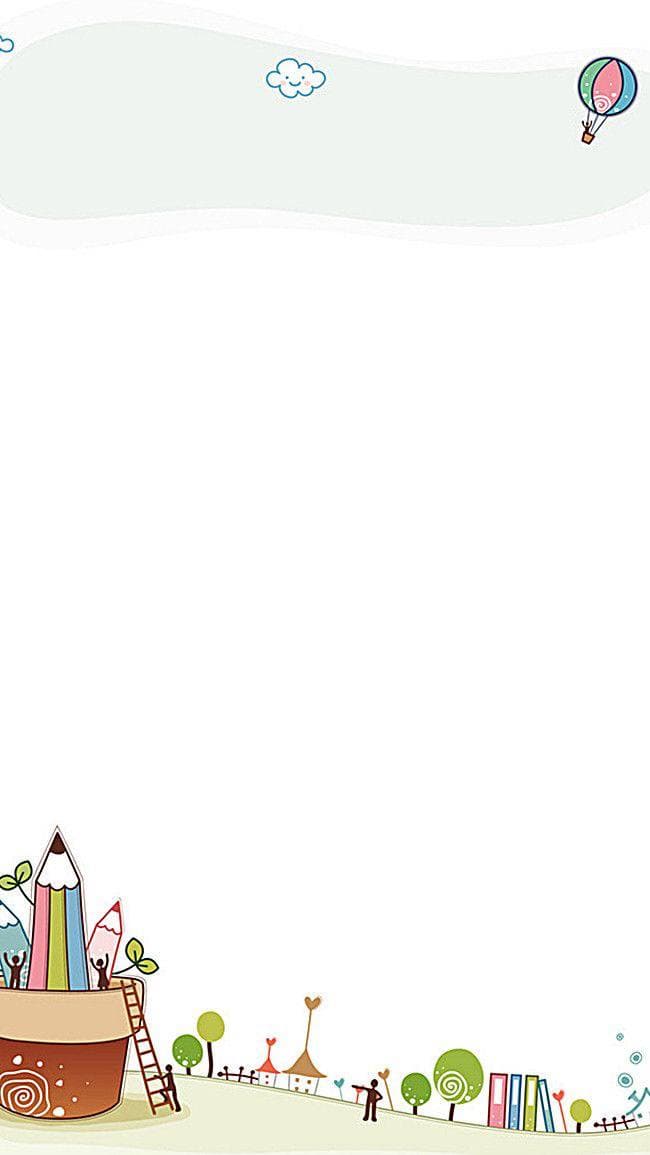 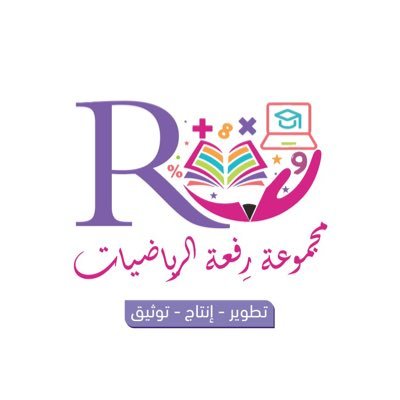 يعد الطالب الأشياء ، ثم يمرر قلمة على الأعداد المنقطة ، ويكتب العدد المفقود ويتحدث إلى زملائة عن موقعة ( قبل ، بعد ) الأعداد الأخرى في السطر نفسة
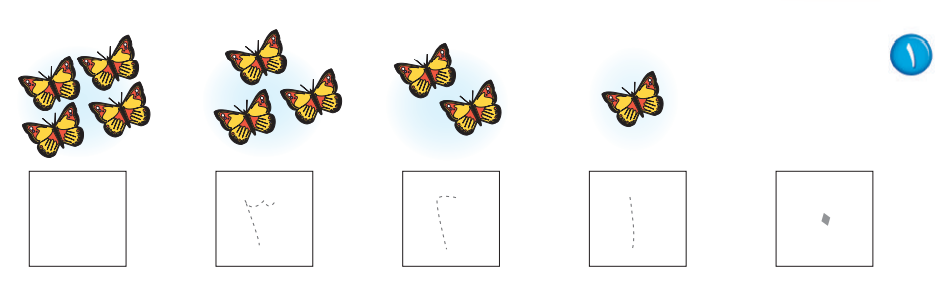 أ.أحـمـد الأحـمـدي  @ahmad9963
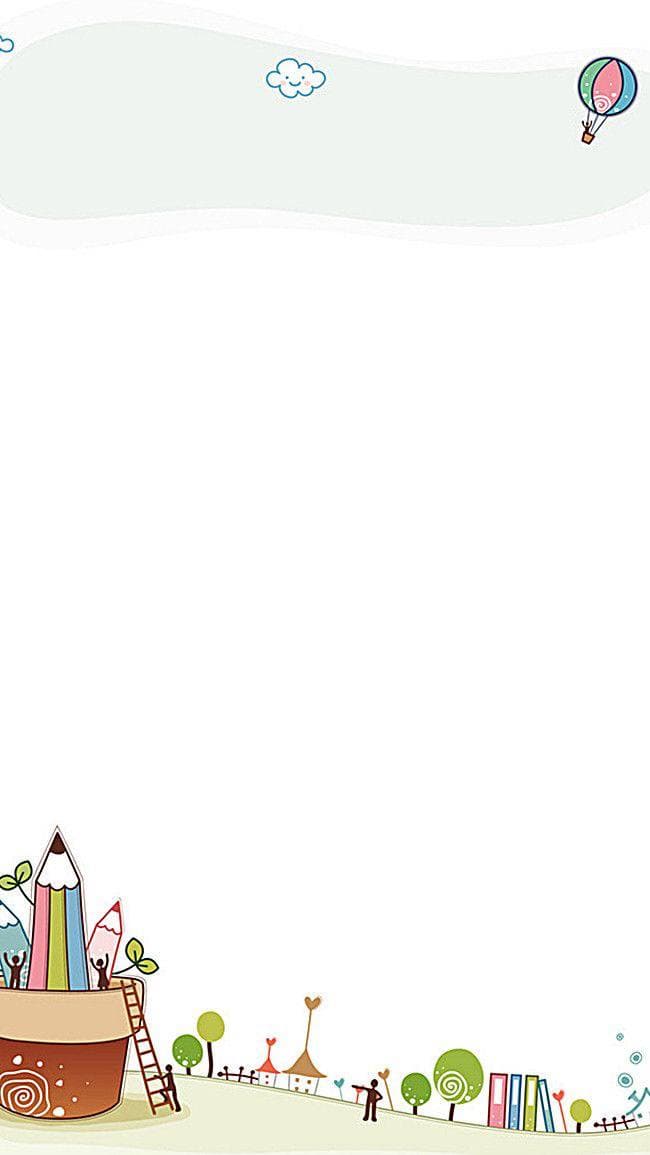 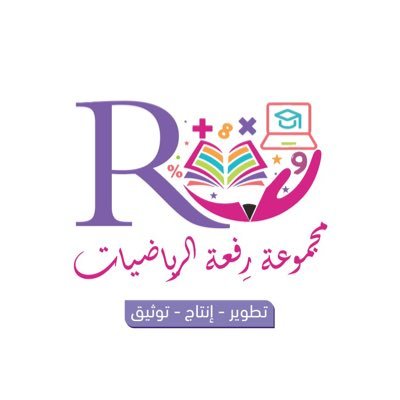 يعد الطالب الأشياء ، ثم يمرر قلمة على الأعداد المنقطة ، ويكتب العدد المفقود ويتحدث إلى زملائة عن موقعة ( قبل ، بعد ) الأعداد الأخرى في السطر نفسة
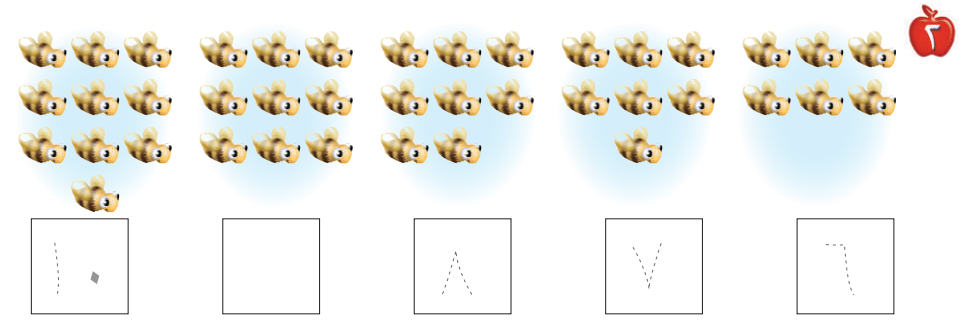 أ.أحـمـد الأحـمـدي  @ahmad9963
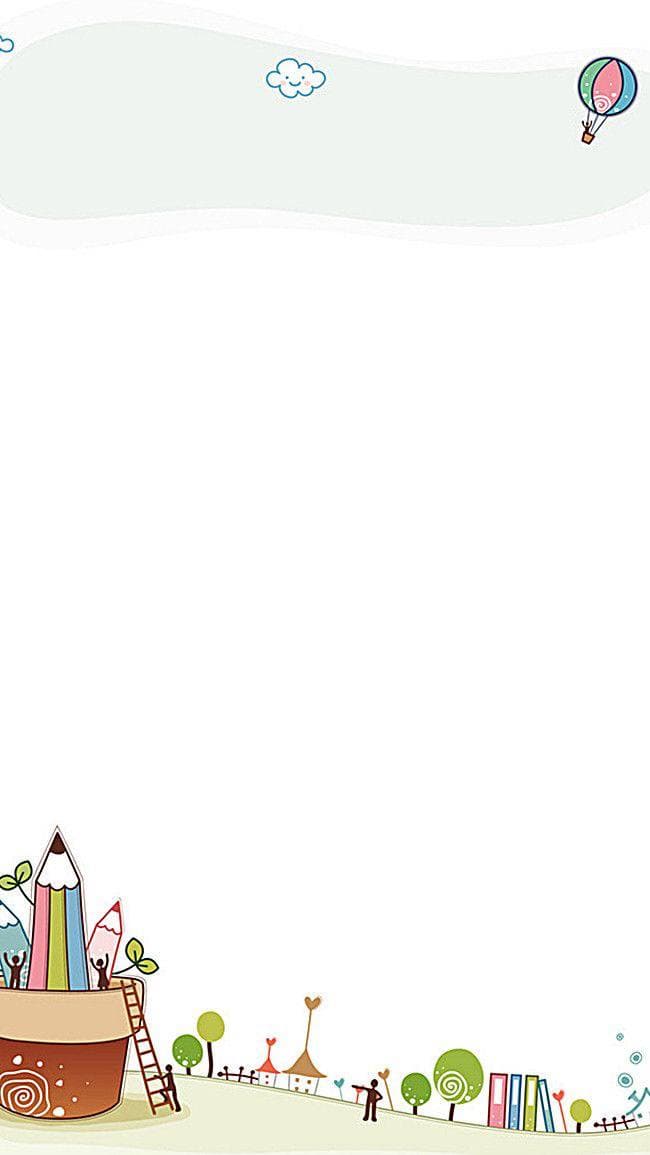 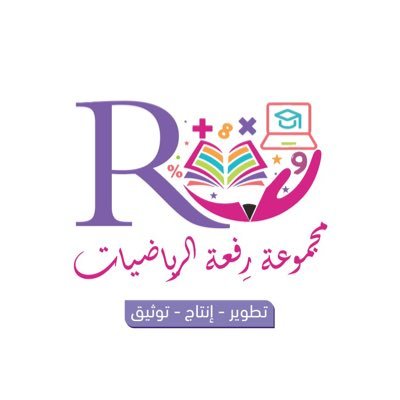 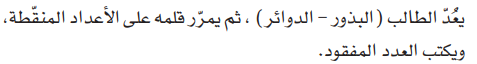 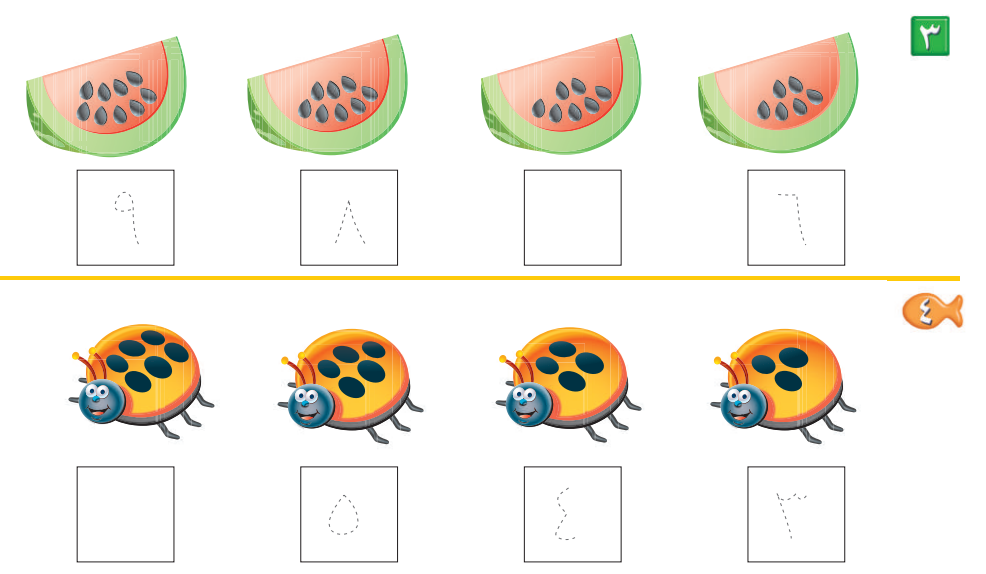 أ.أحـمـد الأحـمـدي  @ahmad9963
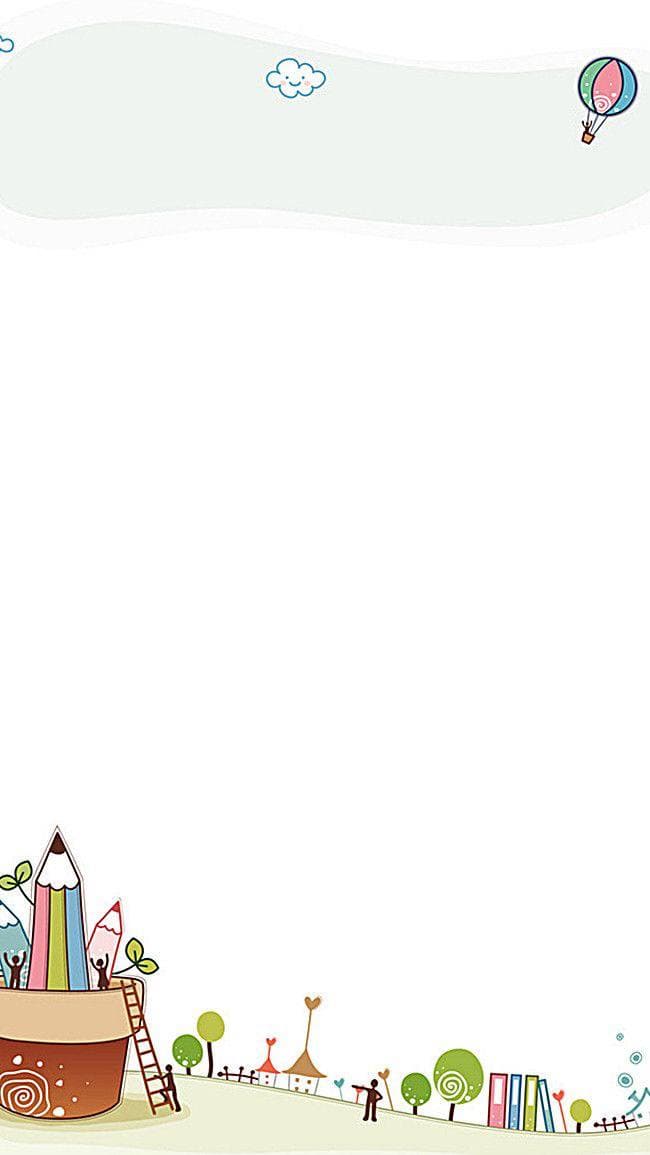 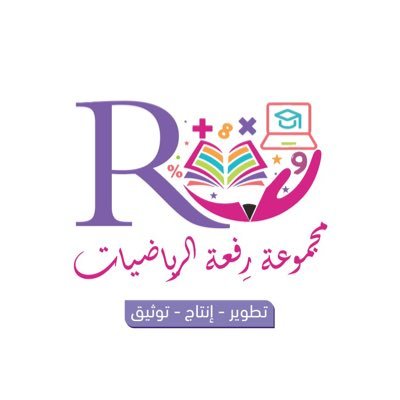 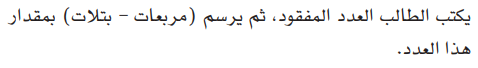 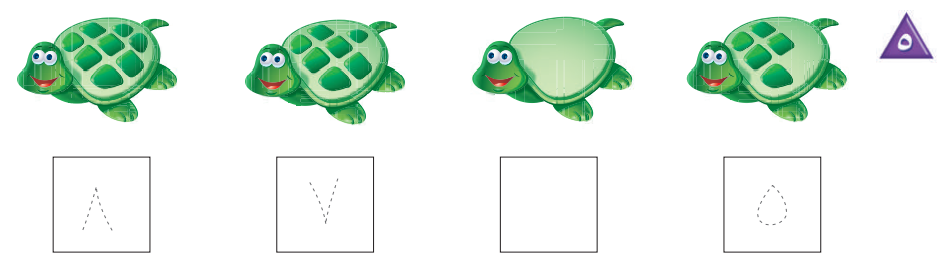 أ.أحـمـد الأحـمـدي  @ahmad9963
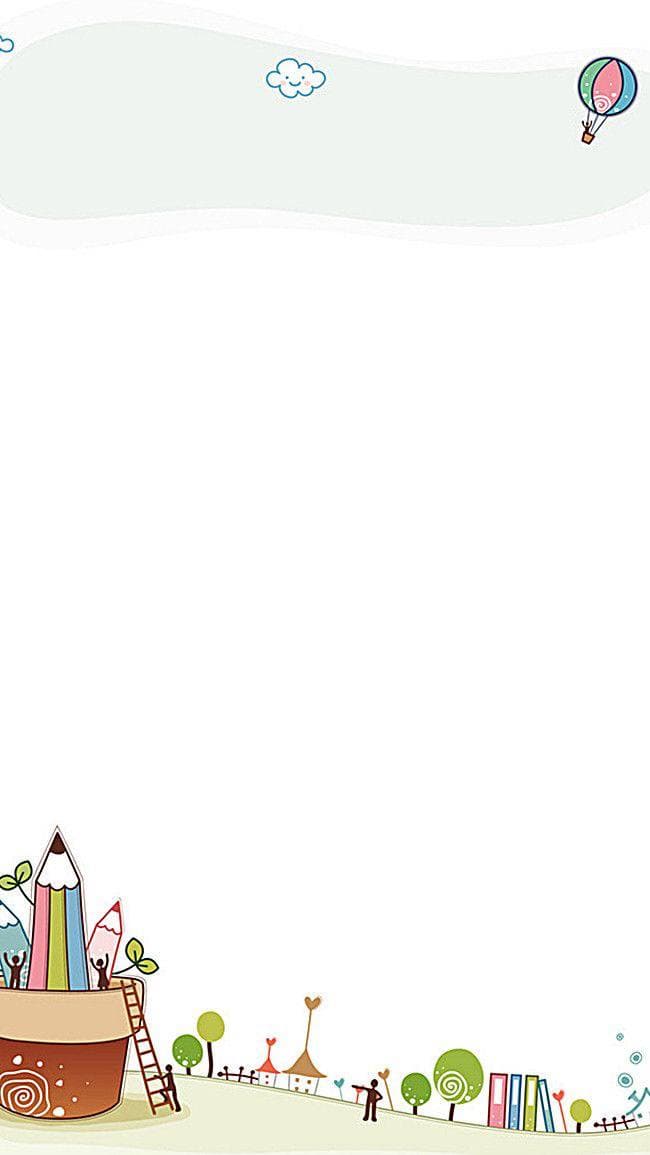 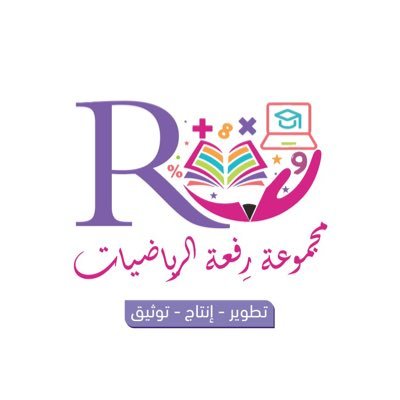 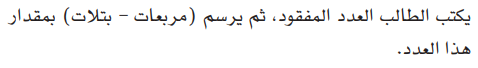 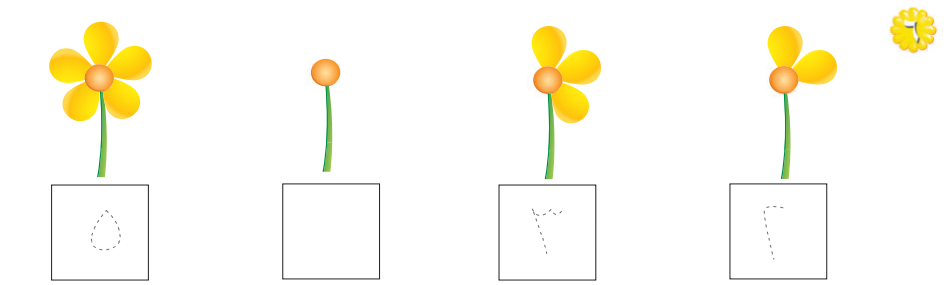 أ.أحـمـد الأحـمـدي  @ahmad9963